Монголо-татарское нашествие на русские земли
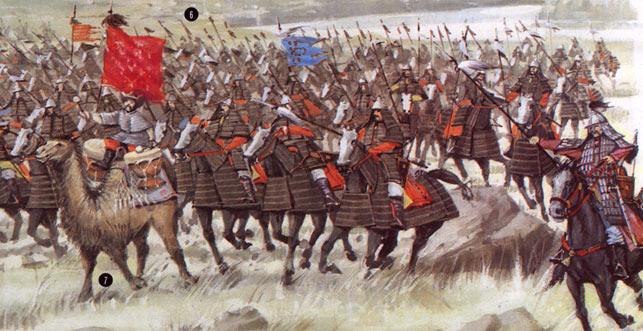 Ответьте на вопросы:
1.   Какие княжества существовали на русских землях перед монголо-татарским нашествием?
2.   Какое из княжеств было наиболее могущественным?
ЧТО НАМ ИЗВЕСТНО ПРО МОНГОЛО-ТАТАР?
КОЧЕВНИКИ
ВСАДНИКИ
С ДЕТСТВА В СЕДЛЕ
СКОТОВОДЫ
ХОРОШИЕ ВОИНЫ
МОНГОЛО-ТАТАРЫ
1. В степях Азии издавна жили племена кочевников-монголов.
2. В конце XIIст. Тут возникает могущественная феодальная держава.
3. В 1206г. Хан Темучин стал ханом всей Монголии и взял себе имя Чингис-хан. Он объединил монголов и подчинил себе татар.
4. Он создал огромную конную армию. В ней существовала суровая дисциплина.
5. За наименьшее неповиновение воинов жестоко наказывали.
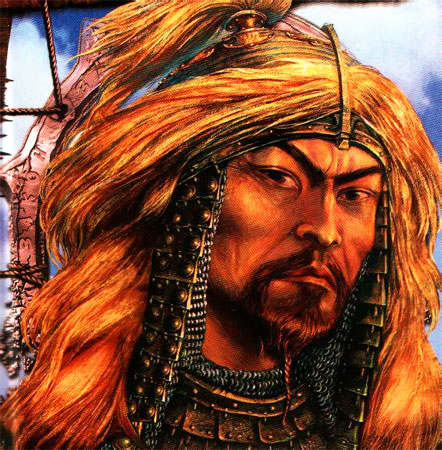 ВООРУЖЕНИЕ  МОНГОЛОВ
ВООРУЖЕНИЕ  РУССКИХ
МОНГОЛЫ            РУССКИЕ
ДИСЦИПЛИНА
СИЛА
СКОРОСТЬ
РАЗОБЩЁННОСТЬ
РАЗВЕДКА
САМОУВЕРЕННОСТЬ
ОПЫТ
ПРЯМОТА
ХИТРОСТЬ
Первое столкновение с монголами
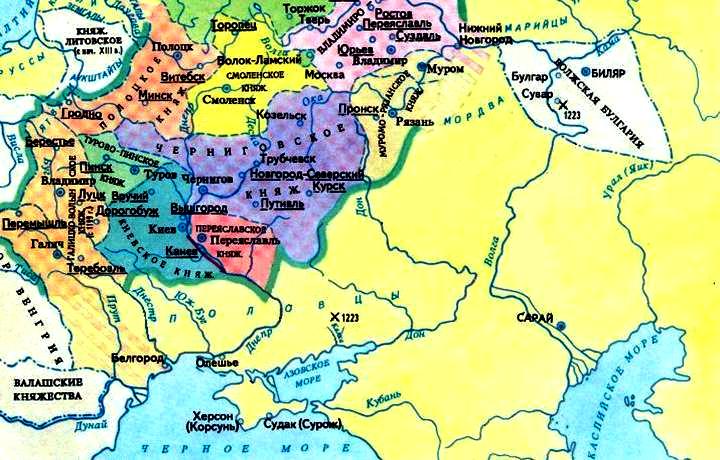 1223г. – битва на р. Калке
Русские впервые пересеклись с этим степным народом, когда убили их послов. Этим они и с отрицательной стороны привлекли внимание монголов. 
Монгольские парламентёры были посланы на Русь с той целью, чтобы переубедить восточных славян поддерживать половцев. Последние были врагами монголов.
В 1223 г. на реке Калке объединённая армия русских и половцев потерпела поражение от монголо-татар. На Русь надвигалось монголо-татарское нашествие...
Причины поражения русских войск в битве на р. Калке:
НАЗОВИТЕ
Хан Батый
Батый – внук Чингисхана и выдающийся полководец. 
Его имя в переводе с монгольского означает “хороший государь”. 
Родился в 1208 году.
Начало нашествия
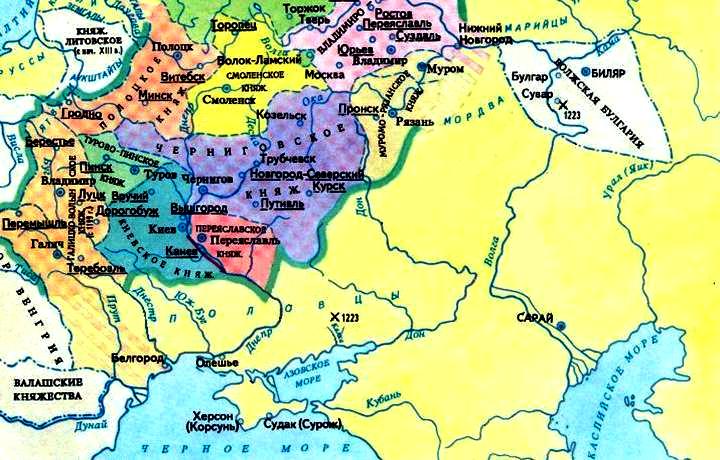 Волжская Булгария
1235 г.
Первая волна нашествия
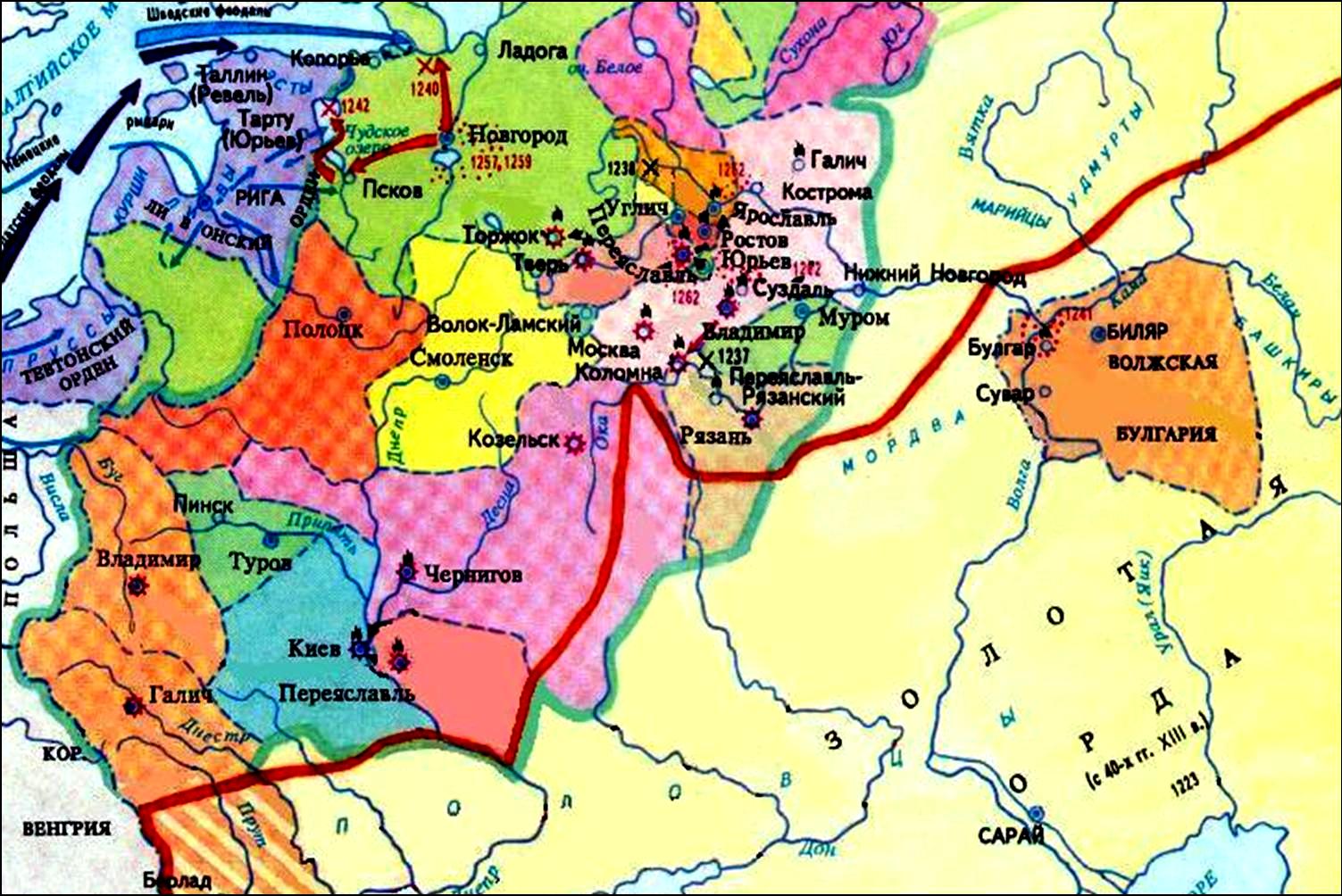 После 7-дневного штурма Рязань пала
Монголы перебили его жителей, а город сожгли.
 Повернув на Владимир, они неожиданно стали нести серьезные потери. 
Отряд Евпатия Коловрата стал мстить за родной город. Но через месяц он погиб.
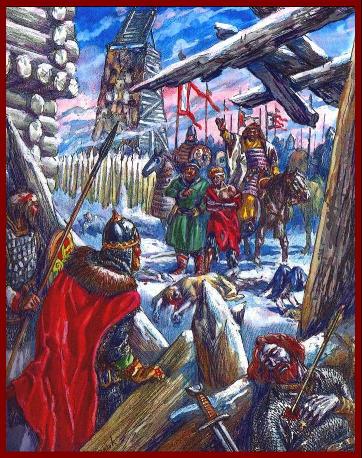 Первая волна нашествия
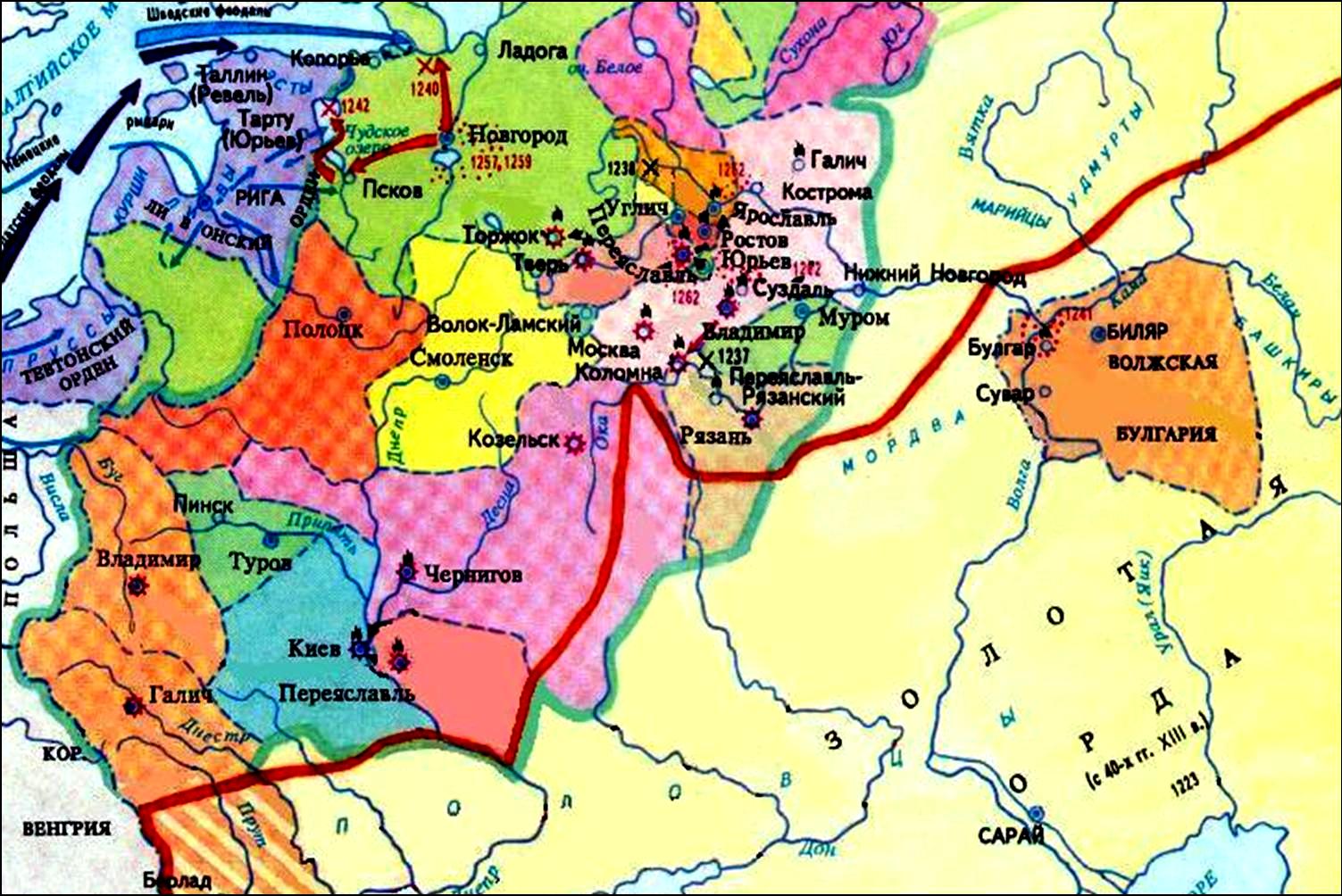 Владимир
Кострома
Тверь
Ростов
Ярославль
Первая волна нашествия
В марте 1238 года
часть войск монголов подошла к реке Сити,
где стояли основные силы владимирского князя.
Русские были застигнуты врасплох и разбиты.
Другая часть войска дойдя до Торжка
развернулась, даже не попытавшись захватить
Новгород.
Почему?
Силы монголов истощились,
пора на отдых в степи
Первая волна нашествия
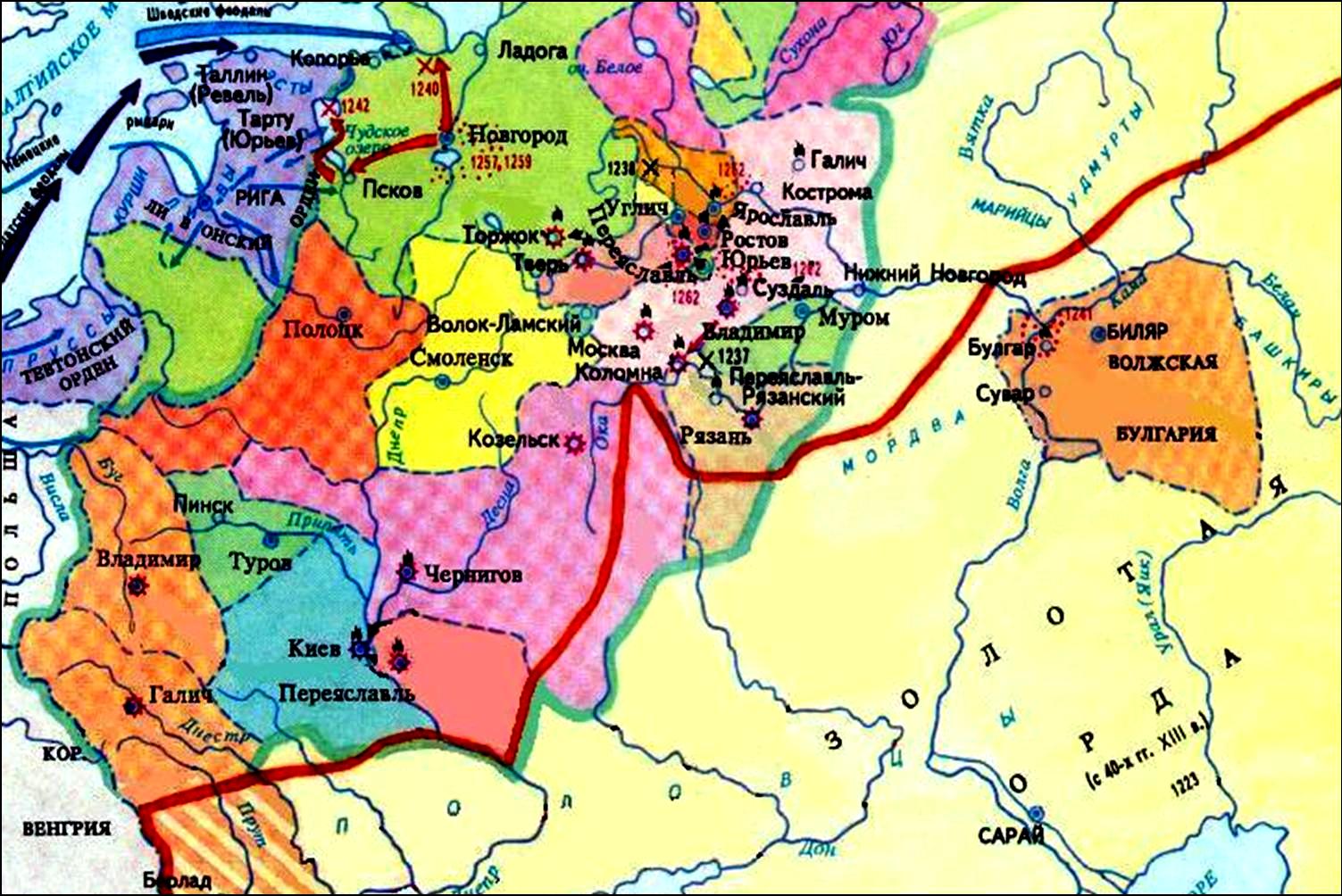 Жители Козельска залили водой крепостной вал и противник не смог с ходу овладеть крепостью из-за обра-зовавшегося льда.
Через 49 дней город пал.
Завоеватели не пощадили никого, включая грудных младенцев, «отрочят сосущих млеко». Малолетний князь Василий, по этому же летописному преданию утонул в крови: «о князи Василии не ведомо се: инии глаголяху, яко в крови утопе, понеж бо млад бе».
Чудовищный по последствиям для Северо-Восточной Руси набег был закончен.
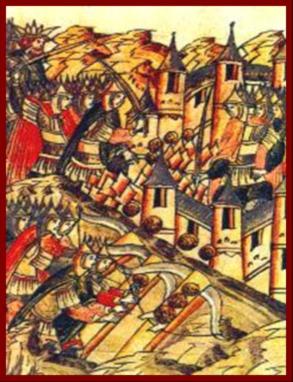 Первая волна нашествия
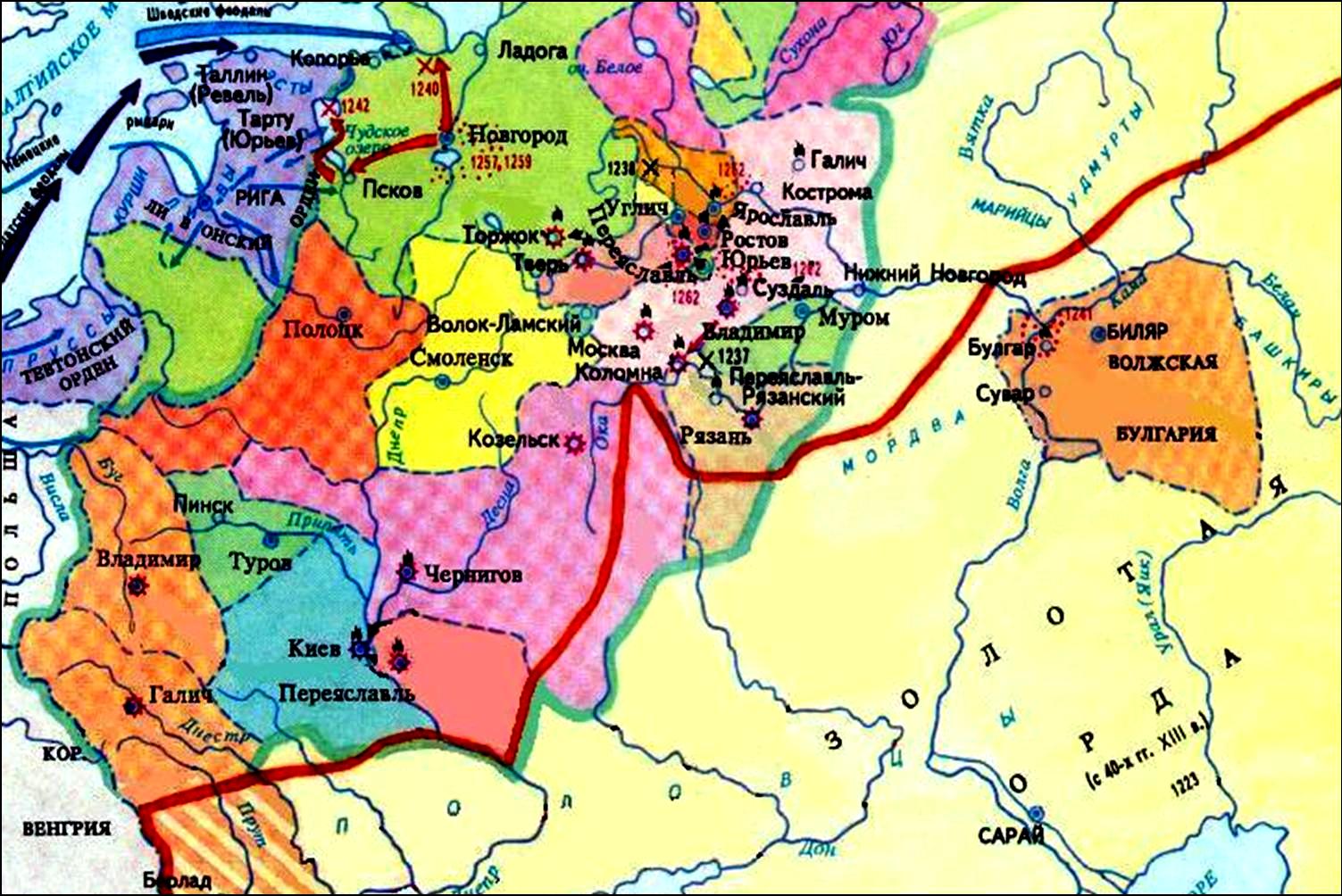 В 1239 г. Батый собрав
огромное войско
двинулся на
южные
русские княжества.
Поход Батыя на Южную Русь
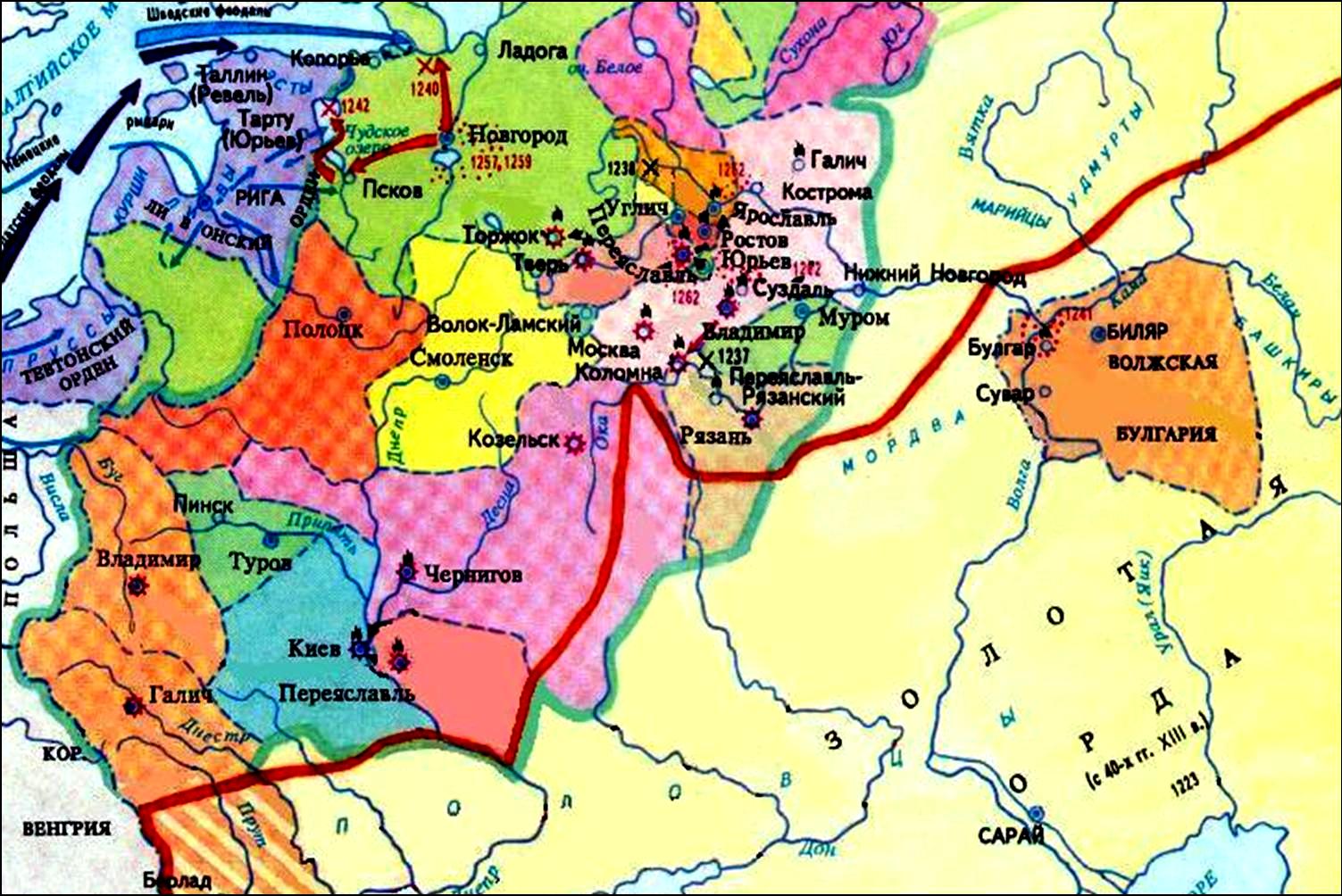 Киев
Переяславль
Чернигов
Поход Батыя на Южную Русь
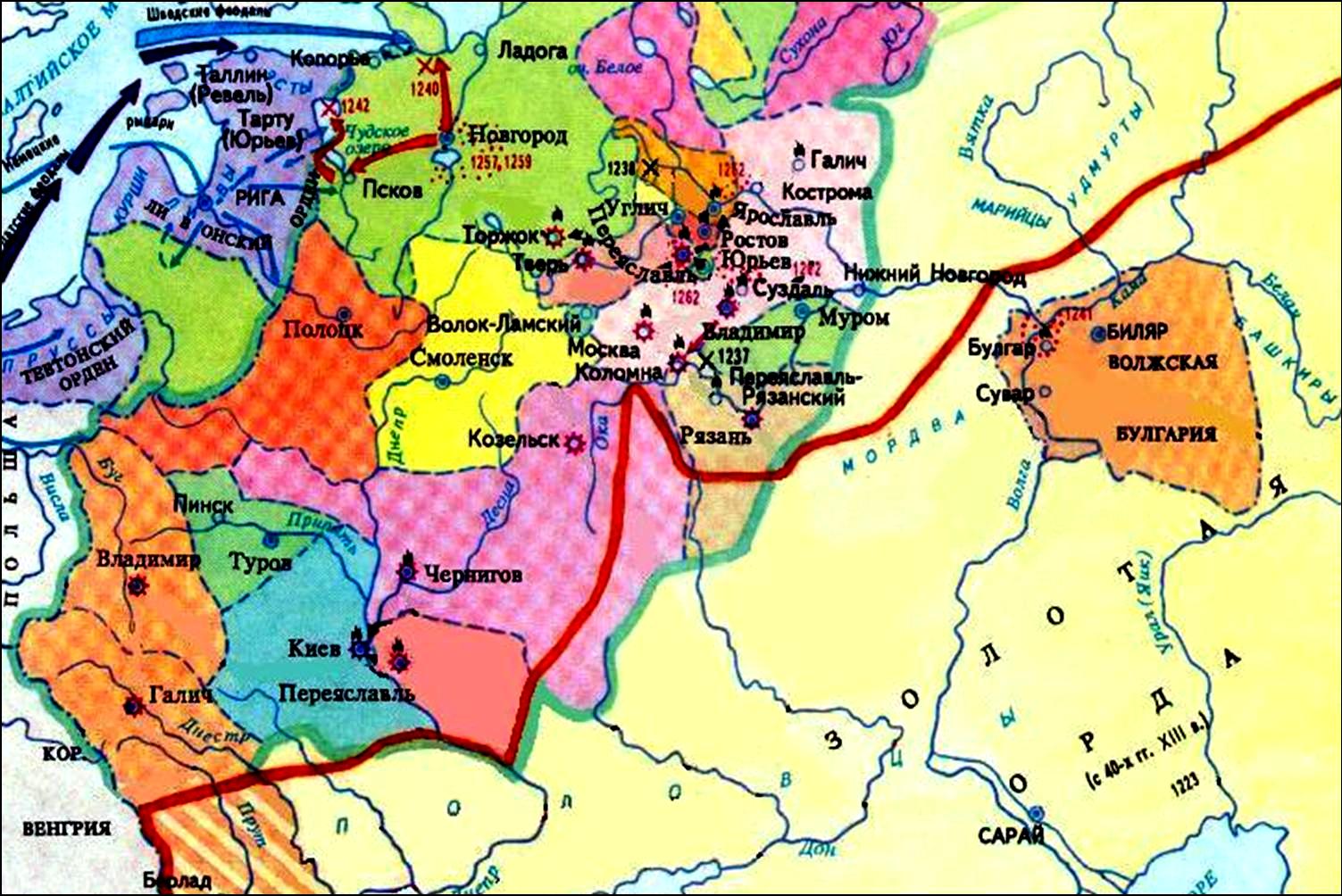 Галич
Владимир
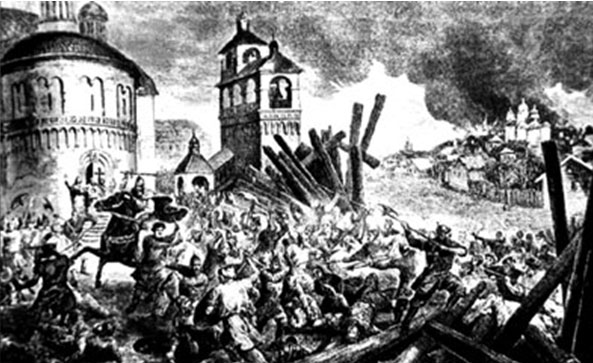 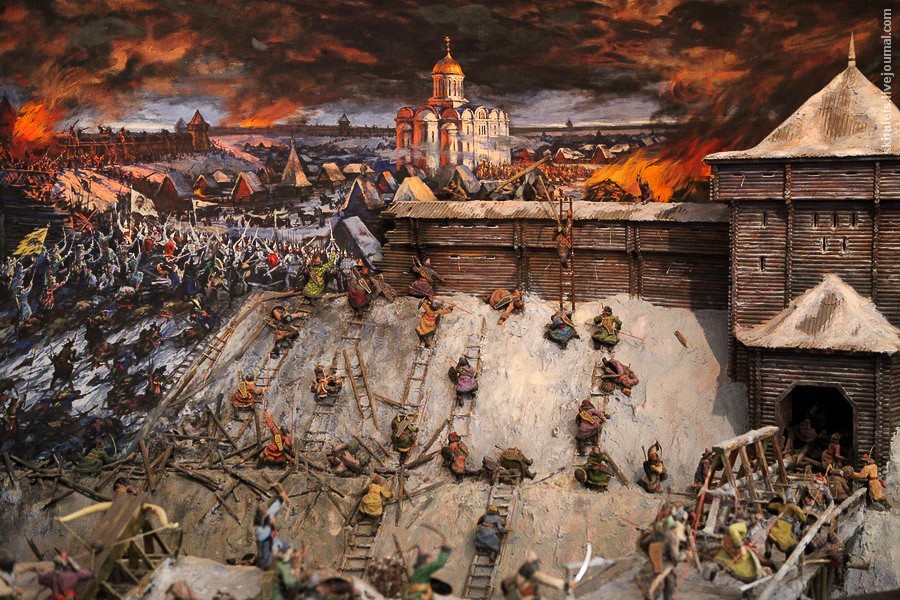 ВЫВОДЫ ?
ИТОГИ:
В 1237—1241 гг. русские княжества испытали опустошительное нашествие монголо-татар. Русские княжества, которые действовали врознь, были обречены на гибель. Однако героическое сопротивление Руси взорвал завоевательский запал монголов. 
Поселившись в степях, монголы учредили государство Золотая Орда, которая стала составляющей могучей монгольской империи.
 Русские княжества надолго попали под господство монголо-татар.  Монголо-татарская нашествие стало поворотным пунктом в истории русских княжеств. Монгольское господство задержало и  изменило их последующее развитие.
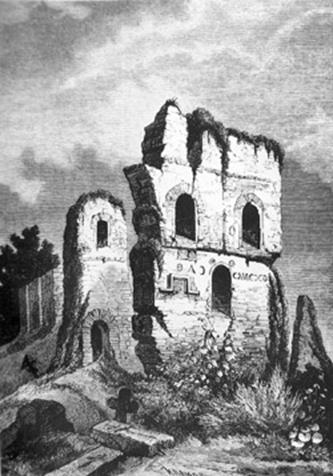 Руины Десятинной церкви Киев
Проверь себя
Где и когда состоялась первая встреча русских и монголо-татар?                    
Какое княжество первым было завоевано – монголо-татарами на Руси?                                
Какое имя носил основатель Монгольской империи? 
Кто возглавлял татаро-монгольское войско во время нашествия на Русь?
 В каком году был захвачен Киев?
 Какой город татаро-монголы назвали злым? 
Время первого нашествия татаро-монголов на Русь
Время второго нашествия татаро-монголов на Русь?
Как называлось государство, возникшее на захваченных Батыем землях ?                     
Как называлась плата (продуктами, изделиями ремесла и людьми), которую население Руси отдавало монголо-татарам? 
Что такое иго?
Запомните даты:
31 мая 1223 р. — битва на реке Калка.  
1237—1241 рр. — монголо-татарская нашествие на Русь. 
 1239 р. — опустошение монголами Переяславской и Черниговской земель.  
Конец ноября — начало декабря 1240 р.— оборона Киева. 
 1240—1241 рр. — опустошение монголо-татарами Киевского и Галицко-волынского княжеств.